www.spsl.nsc.ru
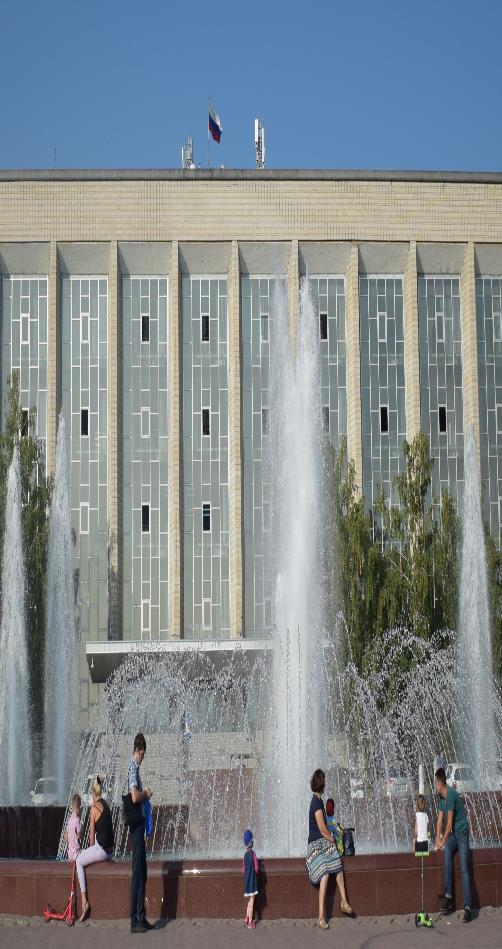 Информационный поиск
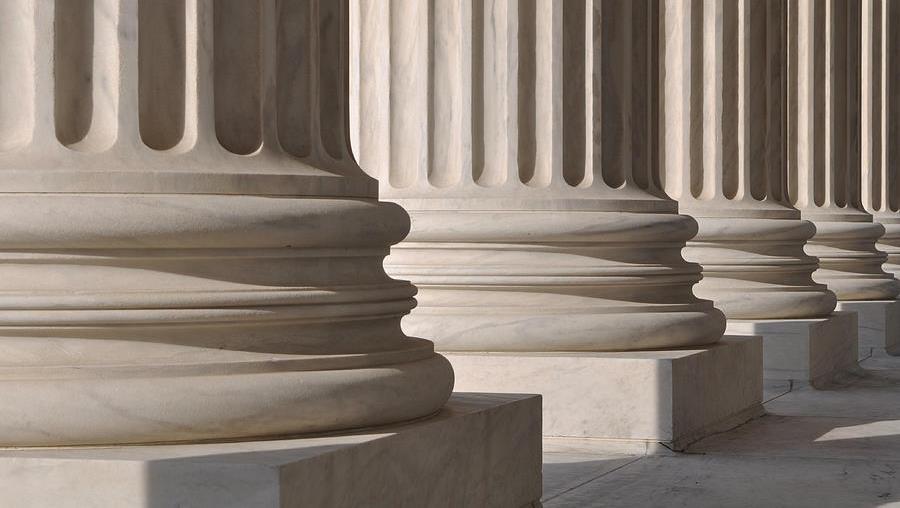 Информационный поиск
Эффект Даннинга-Крюгера — метакогнитивное искажение, которое заключается в том, что люди, имеющие низкий уровень квалификации, делают ошибочные выводы, принимают неудачные решения и при этом не способны осознавать свои ошибки в силу низкого уровня своей квалификации.
[Speaker Notes: .]
Виды информационного поиска
Полнотекстовый поиск
Поиск по метаданным
Тематический
По автору
По году издания
Поиск по изображениям
Определения
Поисковая машина – программно-аппаратный комплекс, предназначенный для осуществления поиска в Интернете и реагирующий на запрос пользователя, задаваемый текстовой фразой, выдачей набора ссылок на страницы и сайты, соответствующего запросу.
Поисковый робот – программа, являющаяся составной частью поисковой машины, и предназначенная для обхода страниц Интернета, с целью занесения их в базу поисковика.
Релевантность (англ. relevant) — применительно к результатам работы поисковой системы и экспертной системы — степень соответствия запроса и найденного, то есть уместность результата.
Информационное изобилие
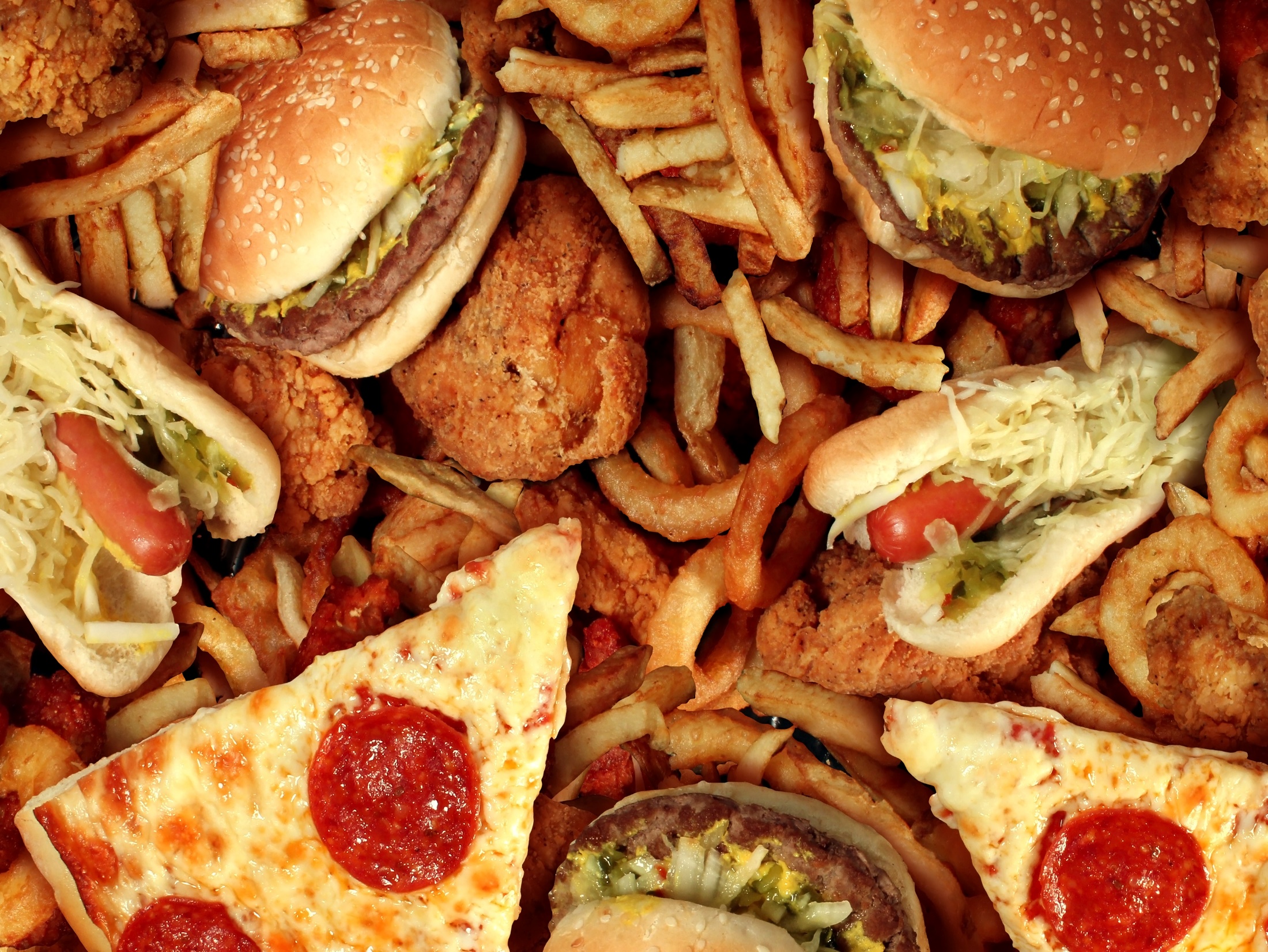 Информация – эта пища для ума.

Что было бы, если бы еда стала также доступна, как информация?!
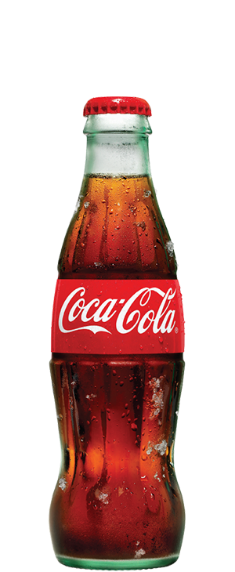 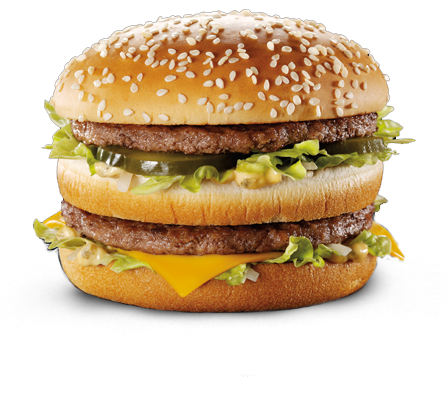 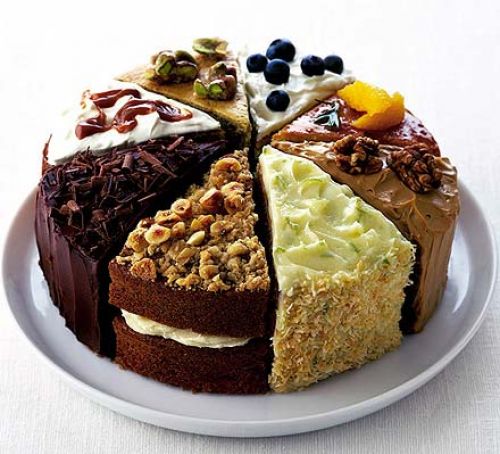 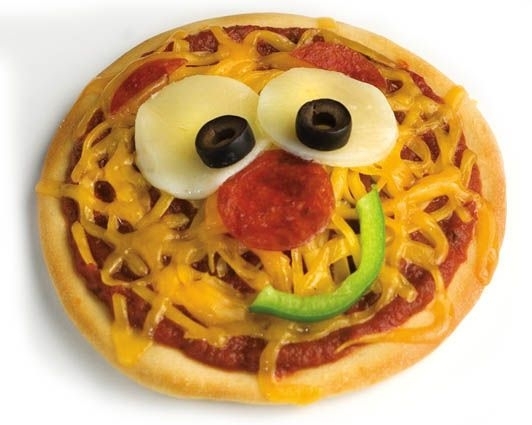 Информация – пища для ума
Выводы
Информация имеет разную степень достоверности.
Избыток информации часто мешает определить достоверность и качество
В информации нужно уметь разбираться.
Информация – как еда:
Поглощается человеком
Имеет разное качество
По-разному воздействует на человека
Архитектура Google
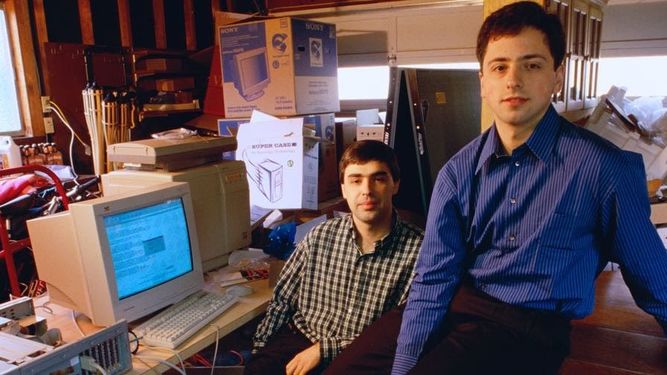 The Anatomy of a Large-Scale Hypertextual Web Search Engine
Sergey Brin, Lawrence Page, 1998
Поисковый робот Яндекса
PageRank – показатель авторитетности веб-страницы
Приближенная формула для вычисления PageRank страницы Y, на которую ссылаются страницы X1, X2, ..., Xn выглядит так: PR(Y) = (1 – Kz)/N + Kz*PR(X1)/L(X1) + Kz*PR(X2)/L(X2) + … + Kz*PR(Xn)/L(Xn),где N — общее число страниц в индексе,Kz — коэффициент затухания (около 0,85),PR(X) — PageRank страницы X,L(X) — количество ссылок на странице X.Согласно этой формуле страница, на которуюнет ссылок, получает PR обратно пропорциональный общему числу страниц в интернете. А если бы существовала страница, на которую ссылались бы все страницы в интернете, ее PR был бы равен 1.
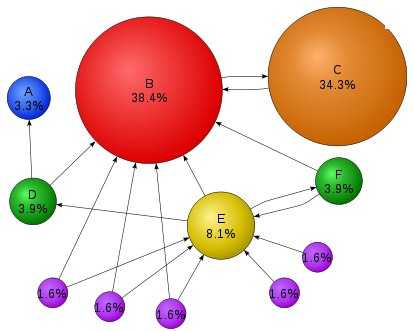 Google-бомбы
Как работают поисковые и библиотечные системы: сбор материала
Поисковая система
Библиотечная система
Программа-бот в автоматическом режиме сканирует сайт и копирует его страницы на сервер Google/Yandex/…
Библиотека получает из издательства публикации, прошедшие рецензирование; в печатном или электронном виде.
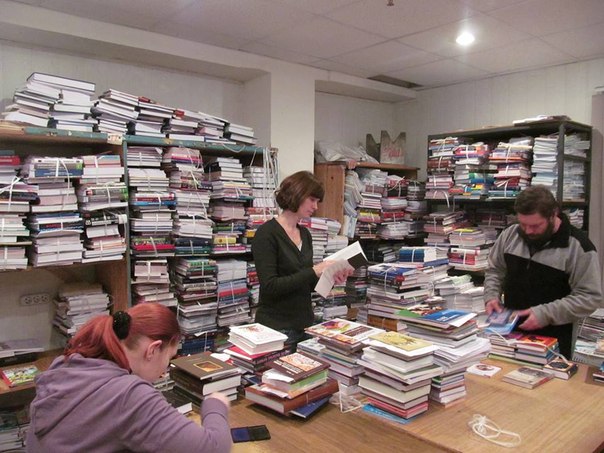 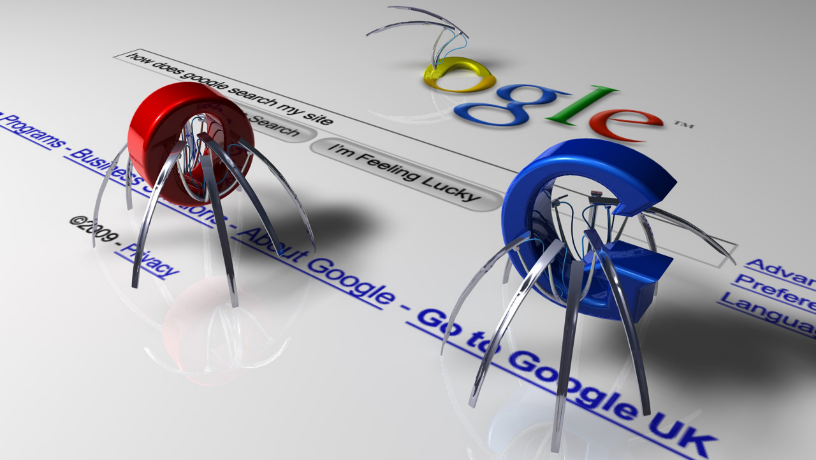 Как работают поисковые и библиотечные системы: обработка
Поисковая система
Библиотечная система
Программа-индексатор анализирует загруженные страницы для того чтобы:
Извлечь слова и словосочетания,и запомнить их в поисковом индексе;
Извлечь ссылки на другие страницы.
Эксперт изучает публикацию, составляет ее описание и заносит в электронный каталог.
Описание содержит: название, авторов, тему, ключевые слова,…
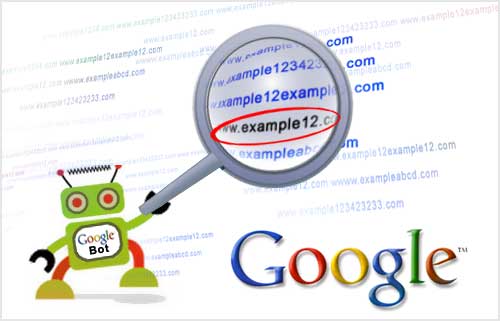 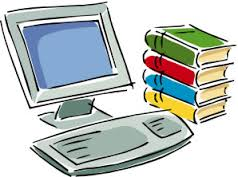 Как работают поисковые и библиотечные системы: поиск информации
Поисковая система
Библиотечная система
Читатель может искать публикации через каталог по названию, автору, тематике, ключевым словам и другим атрибутам.
Найденные публикации он может заказать в фонде или скачать в виде электронного документа.
Пользователь вводит запрос,  состоящий из ключевых слов.
Из поискового индекса извлекаются страницы, которые содержат слова из запроса.
Затем они сортируются ипоказываются пользователю.
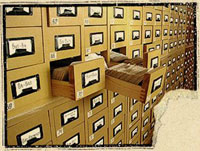 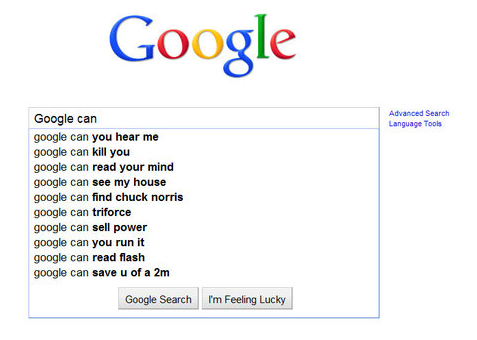 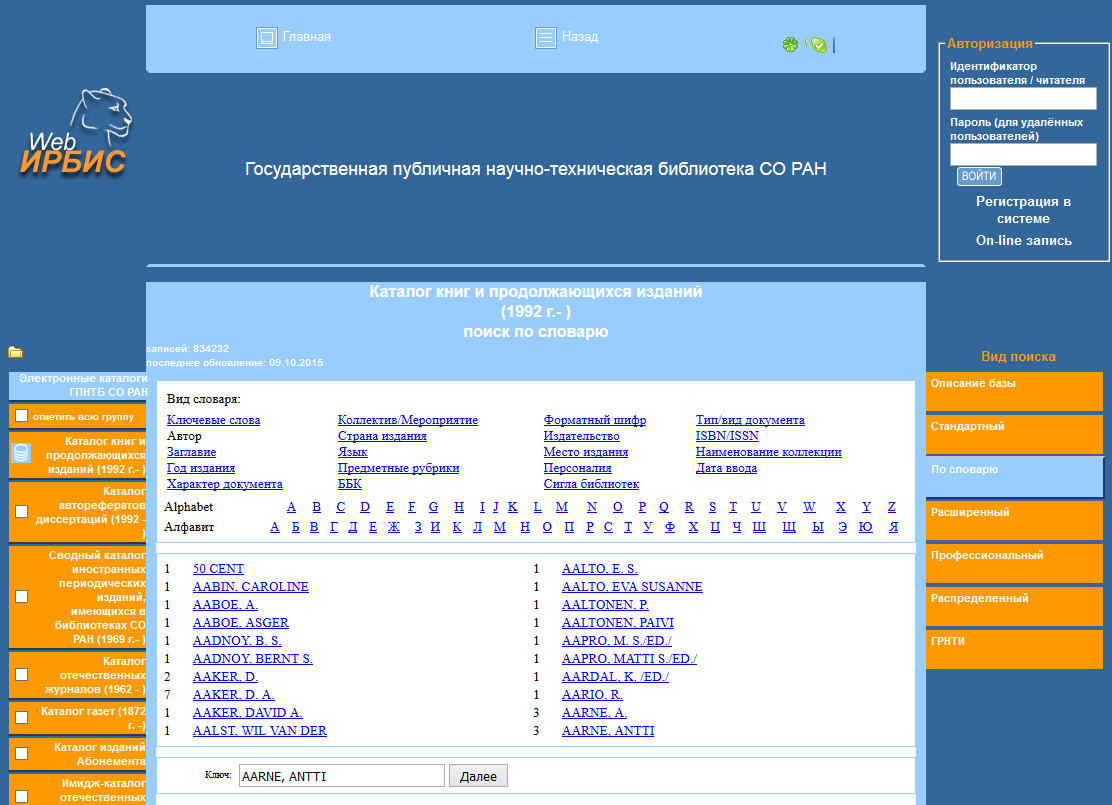 Поисковая система vs Библиотечная система
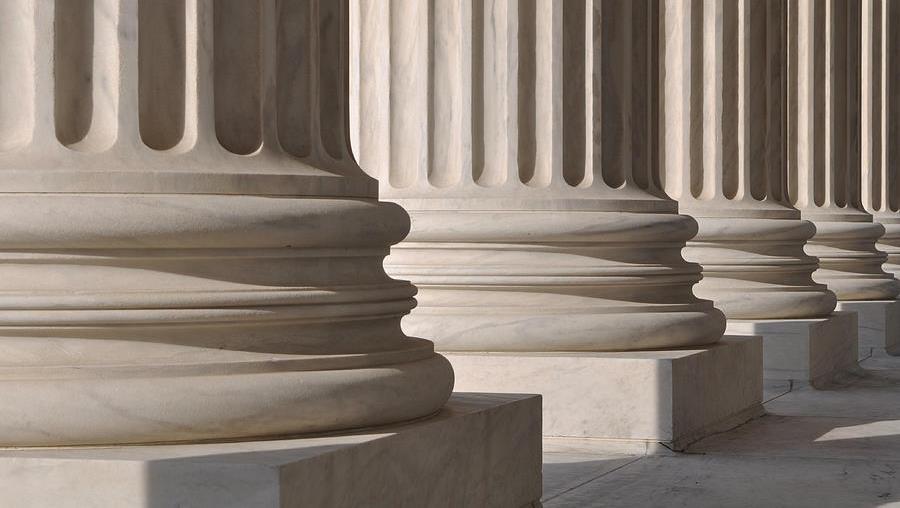 Открытый  и лицензионный доступ
А чем не расскажет Google
[Speaker Notes: .]
OPEN ACCESS: предпосылки
OPEN ACCESS: GREEN & GOLD
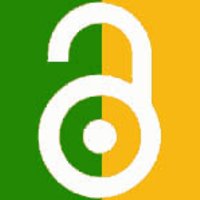 Green Open Access (депонирование)
Авторы публикуются в журнале, распространяемом по подписке, а в дополнение к этому делают свои статьи доступными в режиме реального времени и бесплатно, обычно помещая их в репозиторий своего университета, либо в центральный репозиторий. 
Депозит может быть оформлен в виде уже прошедшей рецензирование статьи или в виде сигнального экземпляра.
Узнать, поддерживает ли издатель политику Green Open Access, можно через сервис SHERPA:
http://www.sherpa.ac.uk/
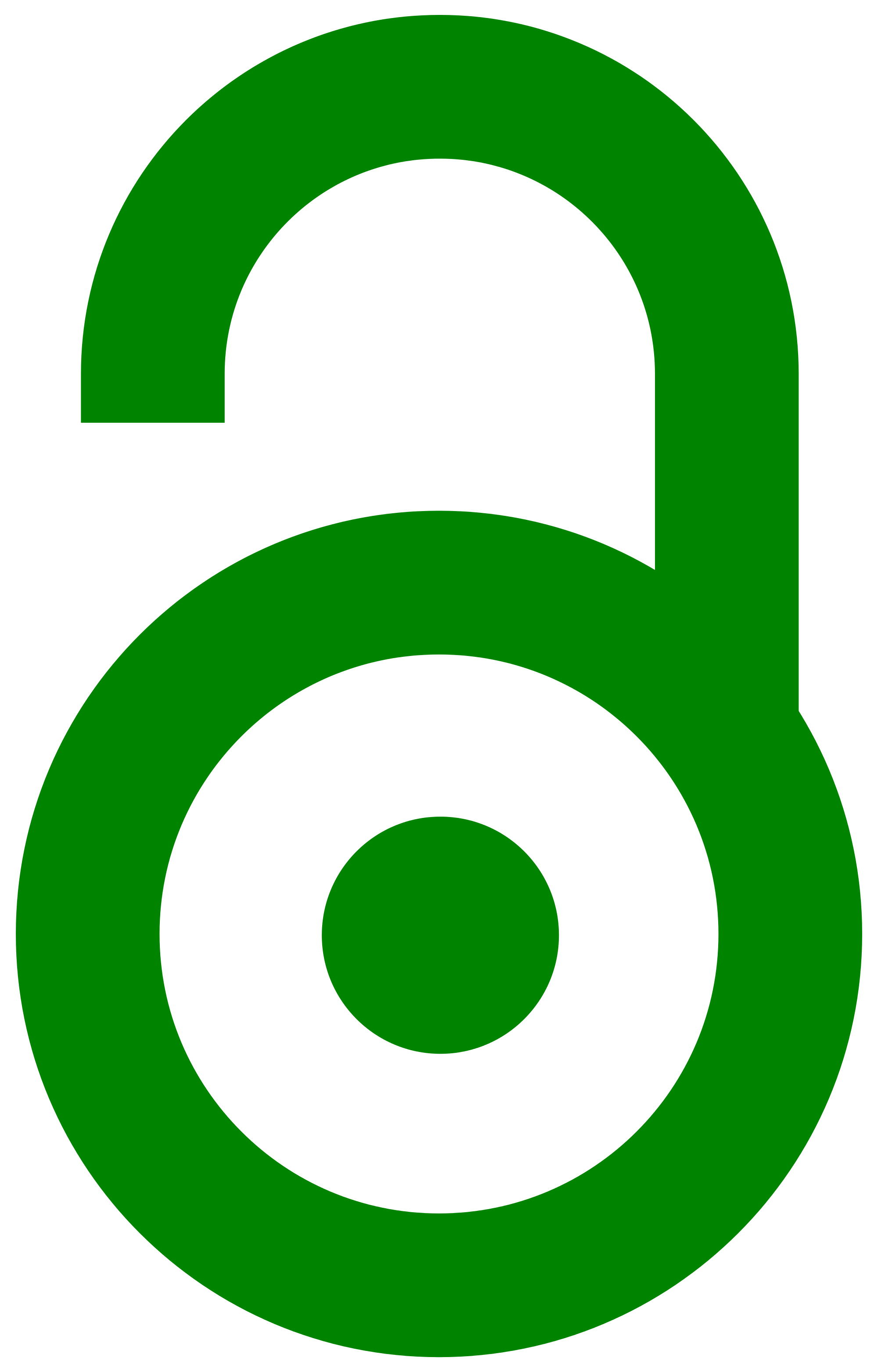 SHERPA/ROMEO  - Publisher's copyright & archiving policies
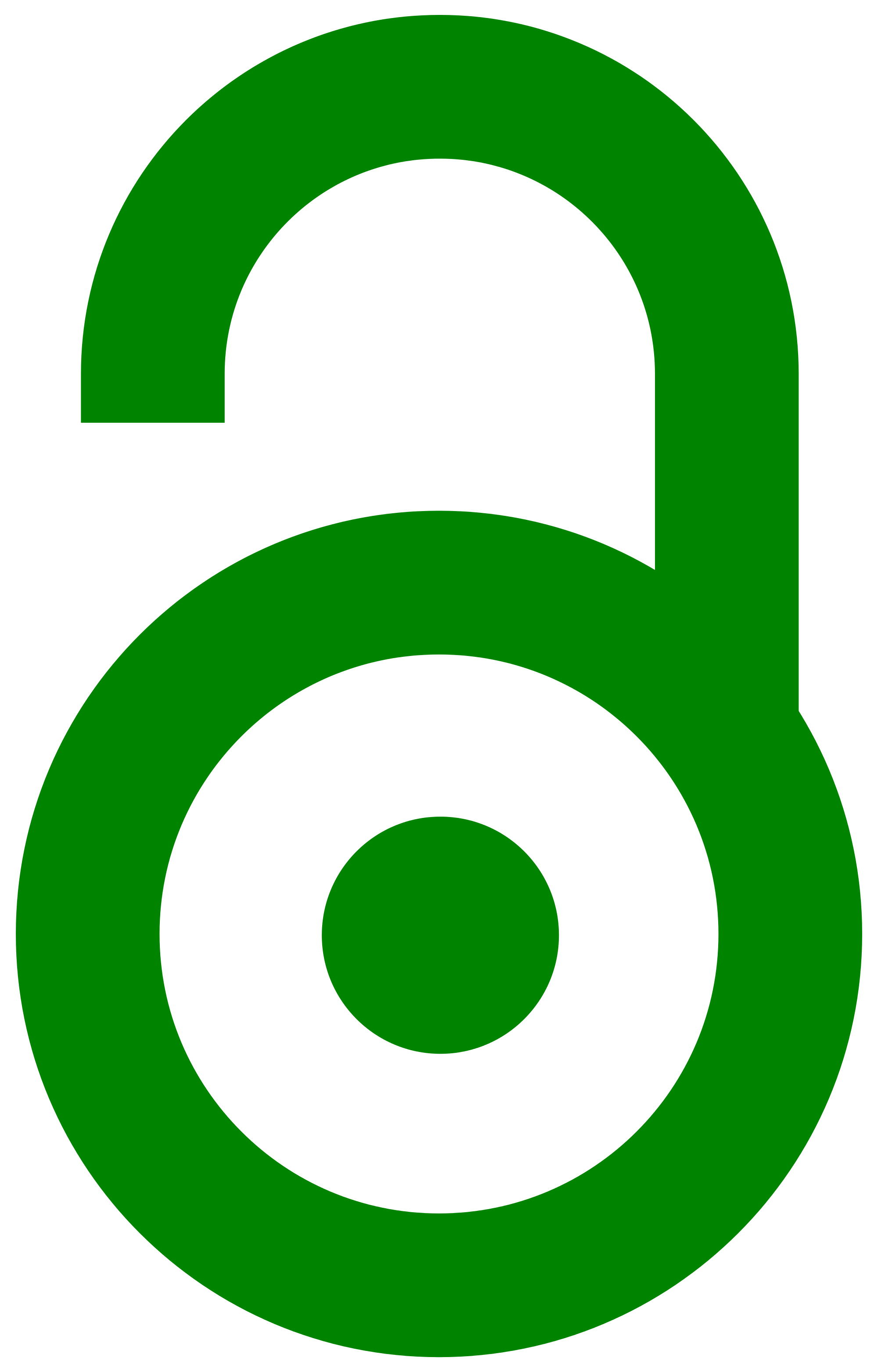 GOLD OPEN ACCESS
Издатель компенсирует упущенную выгоду за счет авторов публикации (Author Processing Charges – APC), рекламы, пожертвований и иных средств.
Полный текст публикации размещается в открытом доступе на сайте издателя.
Размер APC зависит от журнала и варьируется в пределах от $100 до $3000.
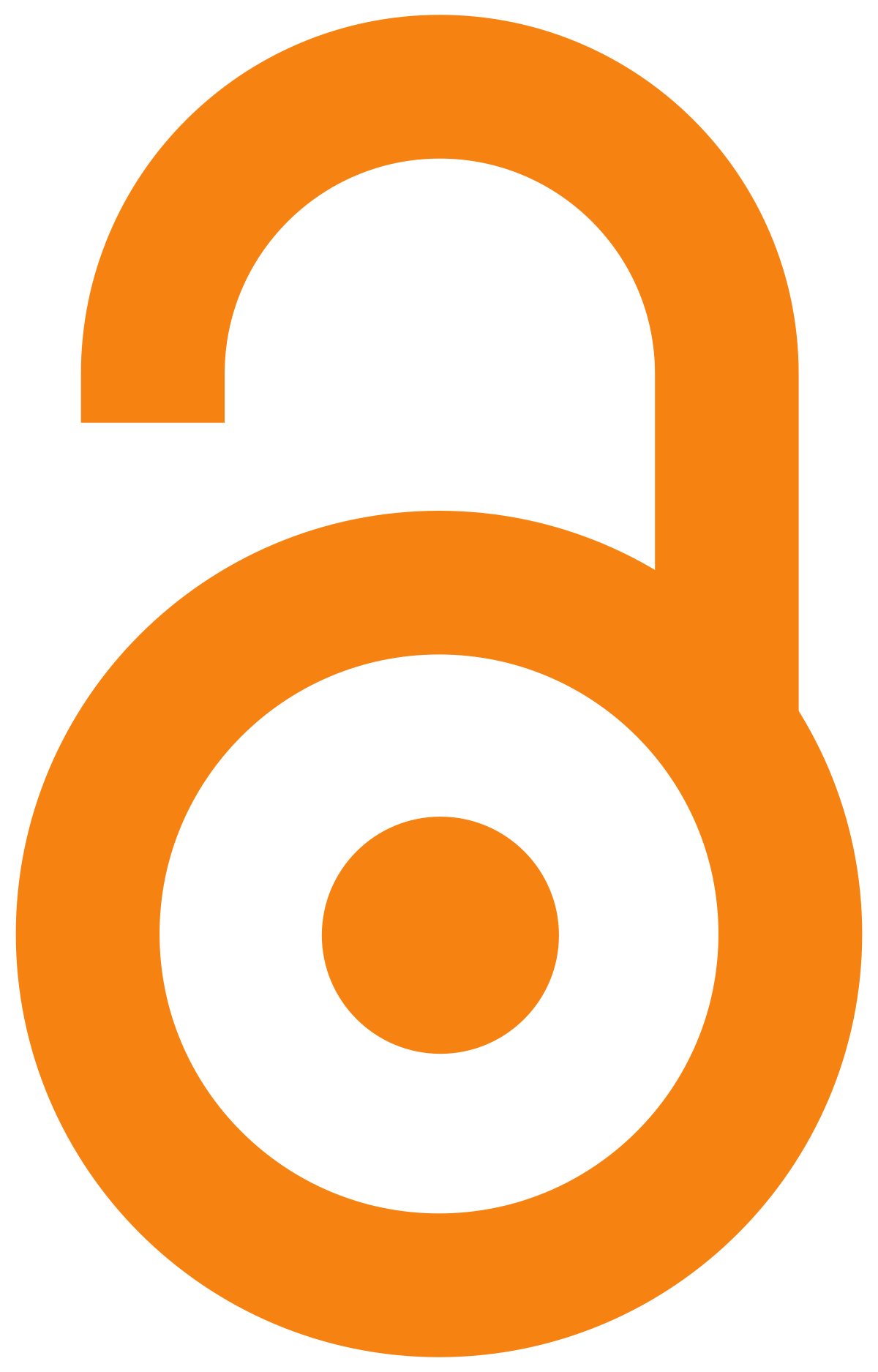 Исследователь выбирает…
Open Access 2016: 13.75%
Открытый доступ: оцифровка научного наследия
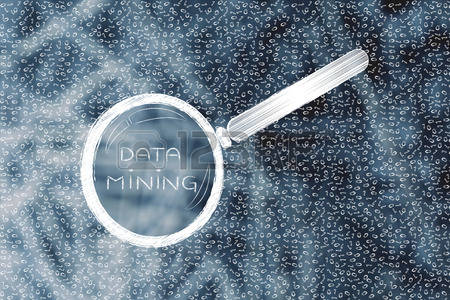 Научные журналы
Сборники материалов конференций
Монографии / сборники трудов институтов
Авторефераты диссертаций
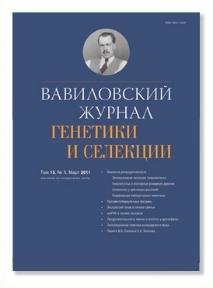 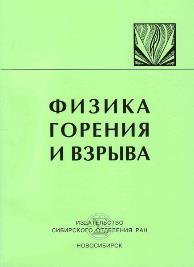 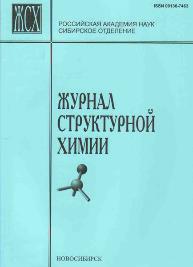 Сохранение научного наследия
Повышение видимости, доступности
Поиск и обработка текстов средствами ИИ
Вовлечение в активный научный оборот
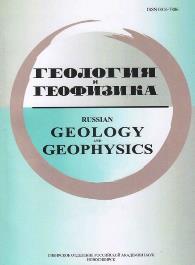 [Speaker Notes: Сохранение научного наследия остается важной задачей, причем в ближайшие годы основной акцент должен быть сделан на завершении проектов по оцифровке научных материалов, сохраняющихся до настоящего времени только в бумажной форме. Целью этой работы является не только сохранность, но и вовлечение накопленных результатов в активный научный оборот, повышение их видимости и доступности. Ведь возможно, что в этих архивах дремлют наши «спящие красавицы».]
Лицензионный контент (чего не найти в Google)
Ресурсы научных издательств:электронные книги и журналы
Реферативные и библиографические базы данных
Базы данных научно-технической информации
Научные сервисы
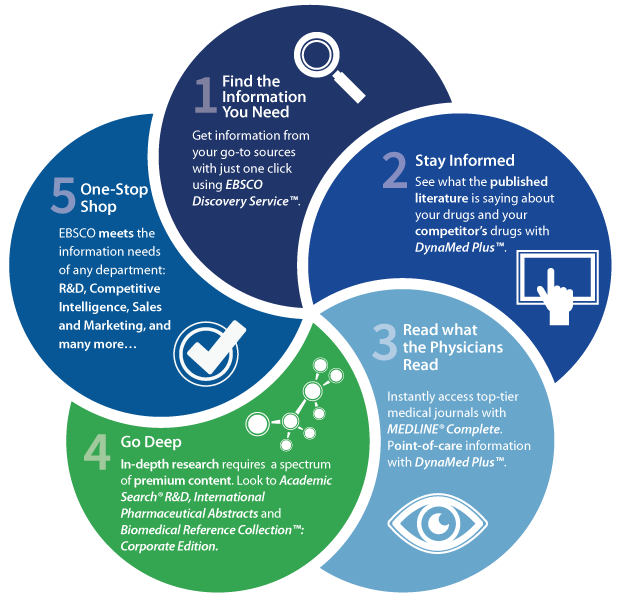 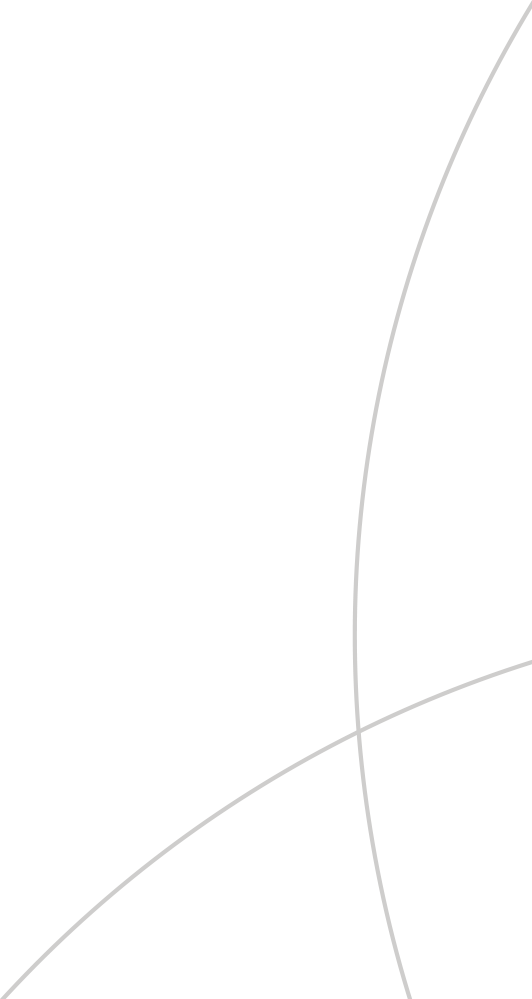 [Speaker Notes: Хорошо известна проблема ограниченного доступа научного сообщества к информационным ресурсам, предоставляемым на платной основе. Консолидация доступа на основе библиотек позволит не только оптимизировать финансирование, но и увеличить широту охвата, обеспечить «цифровое равенство» для ученых из больших и маленьких, центральных и периферийных институтов.]
Ресурсы научных издательств
*По данным опроса институтов СО РАН в 2015 г.
Сервисы федеративного поиска
Платные:
EBSCO Discovery service
Primo (Exlibris), 
Summon (Proquest)

Свободные:
Google Scholar
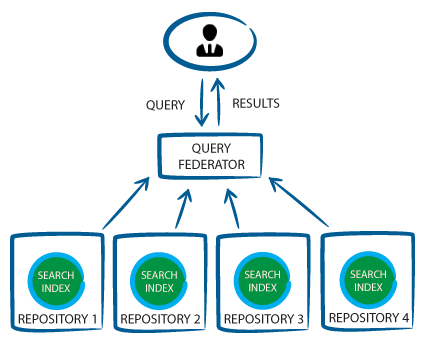 Сервис федеративного поиска: EBSCO Discovery service
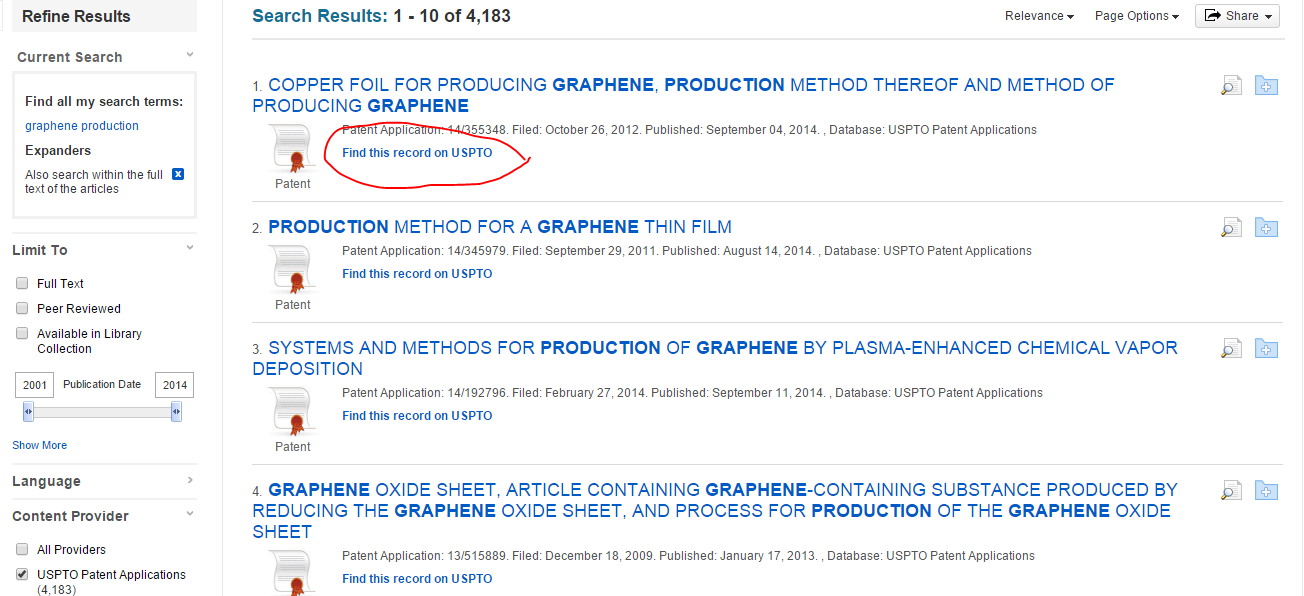 Сервис федеративного поиска: EBSCO Discovery service
Лицензионный контент
Ресурсы научных издательств:электронные книги и журналы
Реферативные и библиографические базы данных
Базы данных научно-технической информации
Научные сервисы
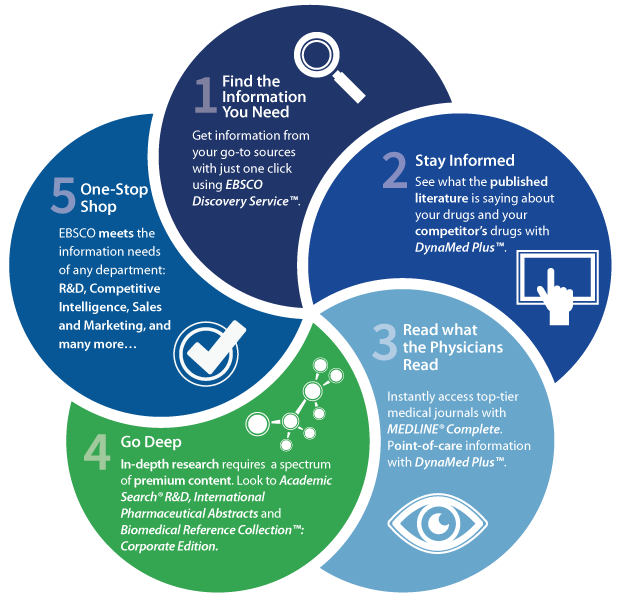 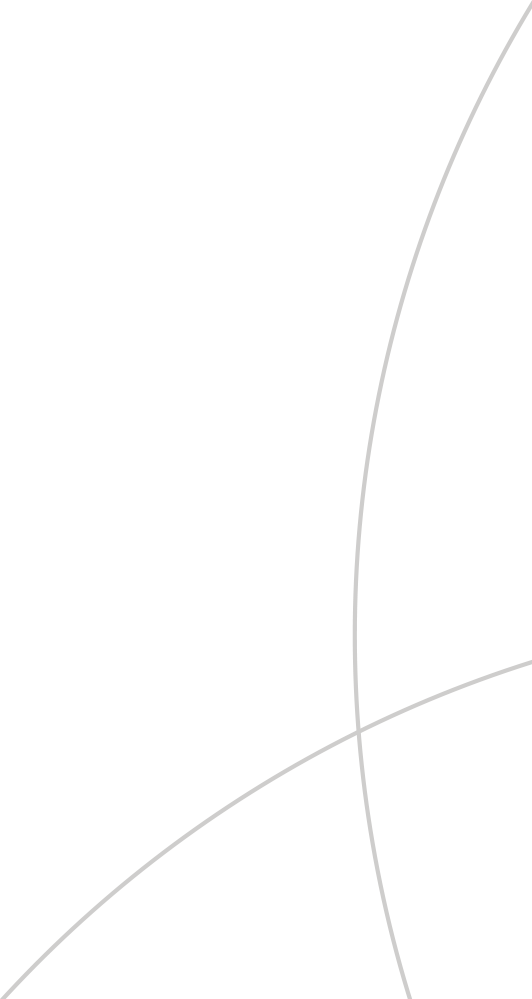 [Speaker Notes: Хорошо известна проблема ограниченного доступа научного сообщества к информационным ресурсам, предоставляемым на платной основе. Консолидация доступа на основе библиотек позволит не только оптимизировать финансирование, но и увеличить широту охвата, обеспечить «цифровое равенство» для ученых из больших и маленьких, центральных и периферийных институтов.]
Библиографические (реферативные) базы данных
Библиографическая БД – информационная система для хранения и распространения ссылок на опубликованные издания, включая журнальные статьи и труды конференций.

Универсальные:
Реферативный журнал (ВИНИТИ)
Web of Science (Clarivate analytics)		+InCites
Scopus (Elsevier)					+SciVal
РИНЦ (eLibrary.ru) 					+ScienceIndex

Предметные:
PubMed (US National Library of Medicine)
MathSciNet (American Mathematical Society)
INSPEC (Institution of Engineering and Technology)
GeoRef (American Geosciences Institute)
Реферативные журналы (ВИНИТИ)
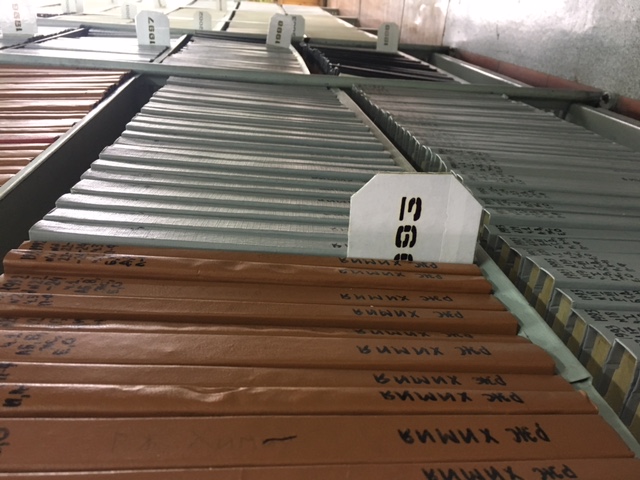 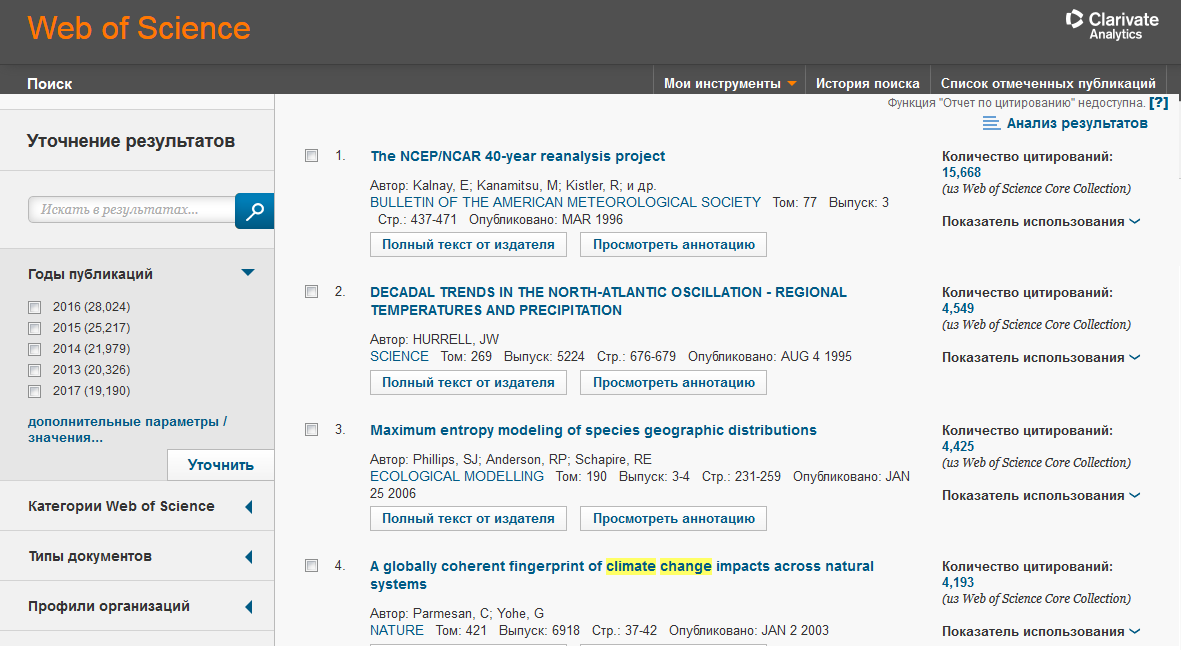 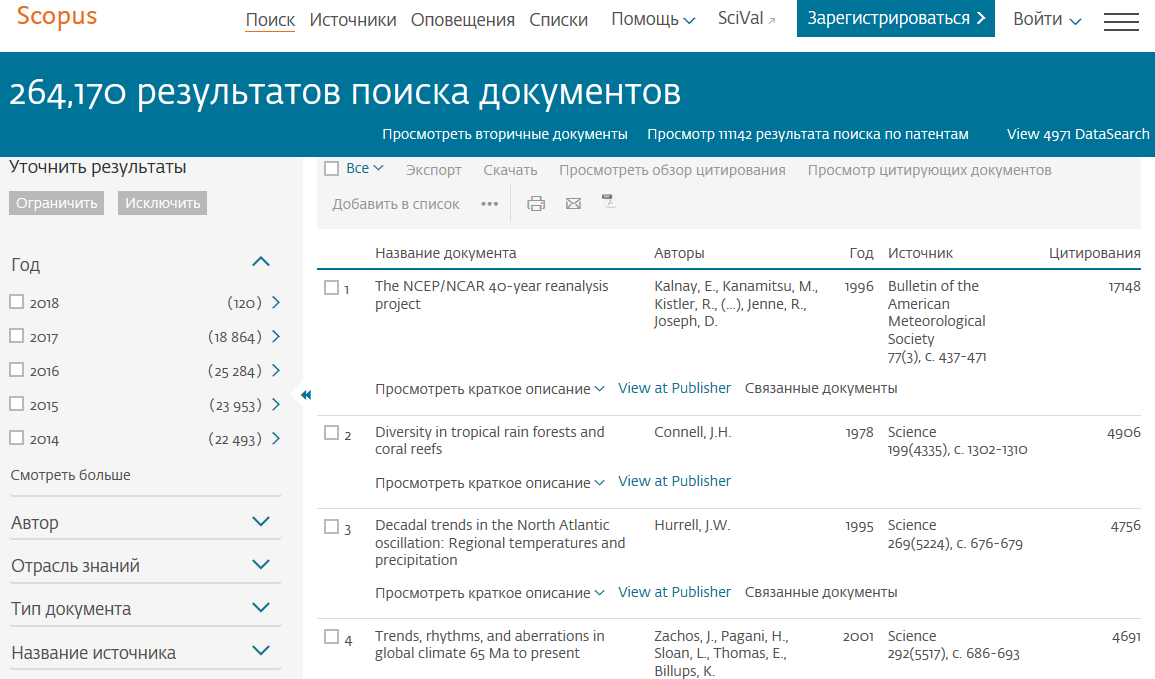 Scopus: пример сведений о публикации
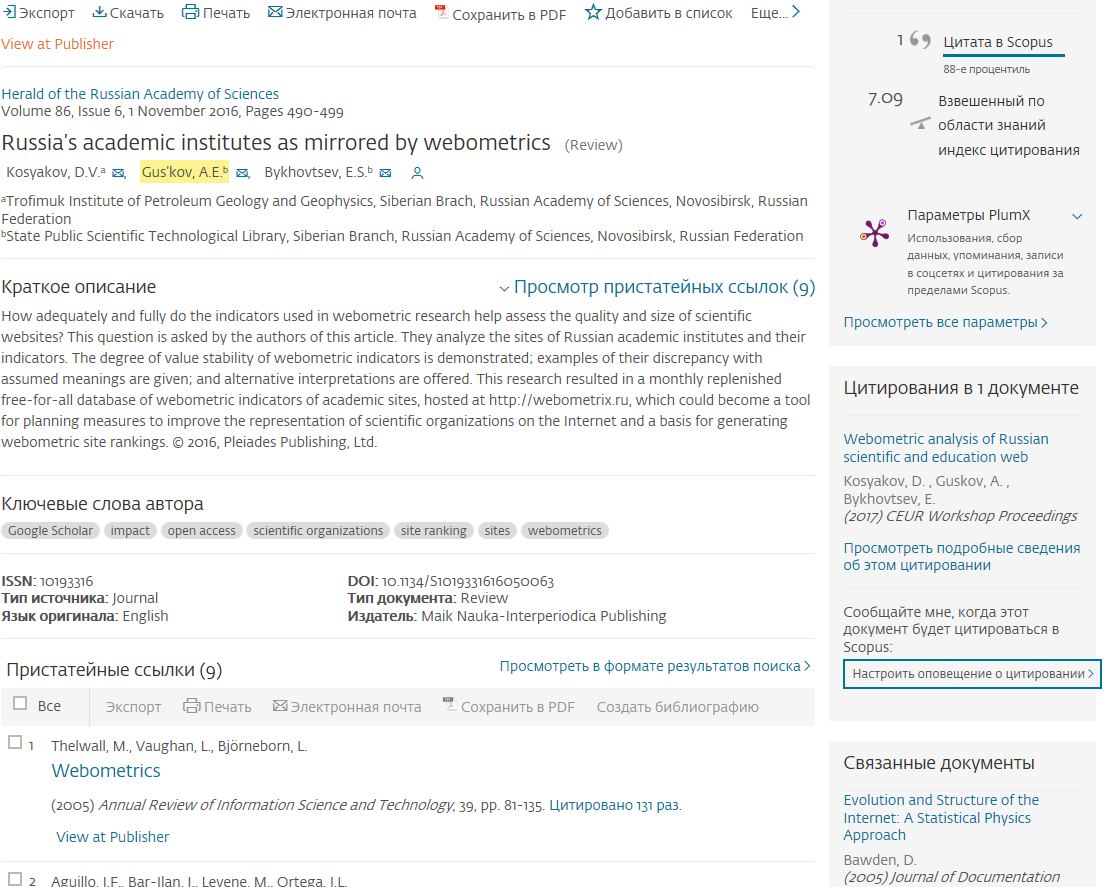 Сравнение Scopus и Web of Sciences (взгляд Elsevier)
Базы данных научно-технической информации
SciFinder (химические соединения)
Reaxys (химические реакции)
MSI Eureka (неорганические материалы)
Euromonitor Passport (экономика, рынки, промышленность)
Orbit-Questel (патенты)
Thomson Innovation (патенты)
Научные сервисы
Сервисы федеративного поиска
Антиплагиат – проверка уникальности текстов
Медиалогия – мониторинг упоминаний в СМИ
PlumX Analytics – альтметрика 
…
Вывод
Современный ученый должен обладать высоким уровнем информационной грамотности.

С развитием информационно-коммуникационных технологий эти требования только возрастают.
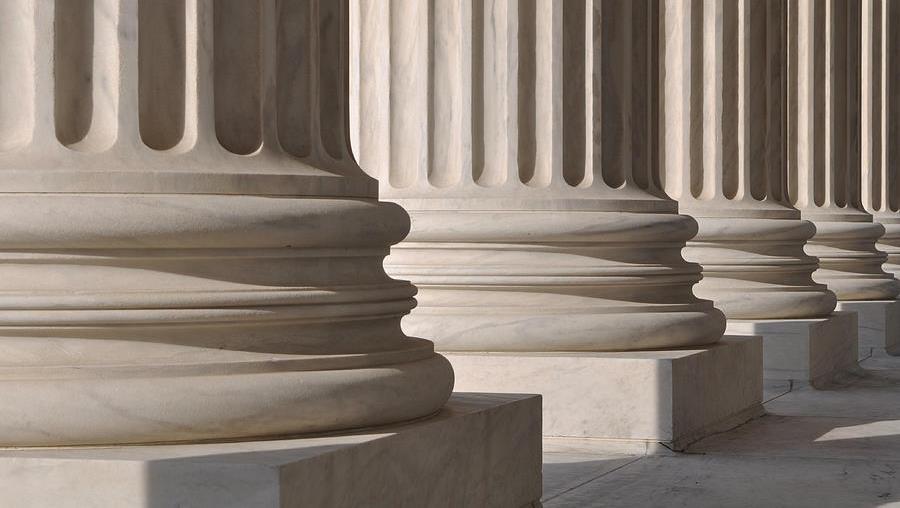 Идентификация и связывание данных
Закон Кларка
Каждая радикальная идея - в науке, политике, искусстве - вызывает три стадии ответной реакции :
    1. "Это невозможно, и не отнимайте у меня время!"
    2. "Может быть и так, но, право ,не стоит за это браться..."
    3. "Я же всегда говорил, что это отличная мысль!"
«Эры» развития науки
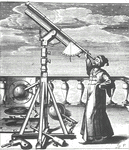 Экспериментальная наука – последние тысячелетия
Описание природных явлений
Теоретическая наука – последние века
Законы Ньютона, уравнения Максвелла…
Вычислительная наука – последние десятилетия
Моделирование сложных явлений
Data-Intensive Science –СЕГОДНЯ
Изучение наборов данных из разных источников:  
Приборы
Результаты моделирования
Сети измерительных устройств
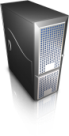 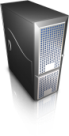 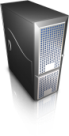 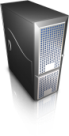 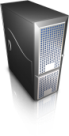 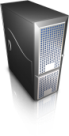 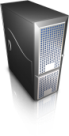 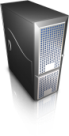 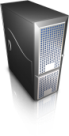 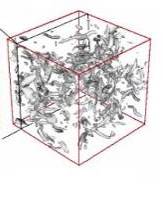 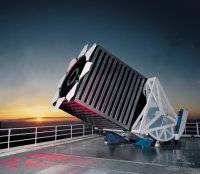 Данные – это «новая нефть»
Данные, как и нефть:
В изобилии
Сырые
Много способов извлечения
Требуют обработки
После обработки имеют высокую ценность
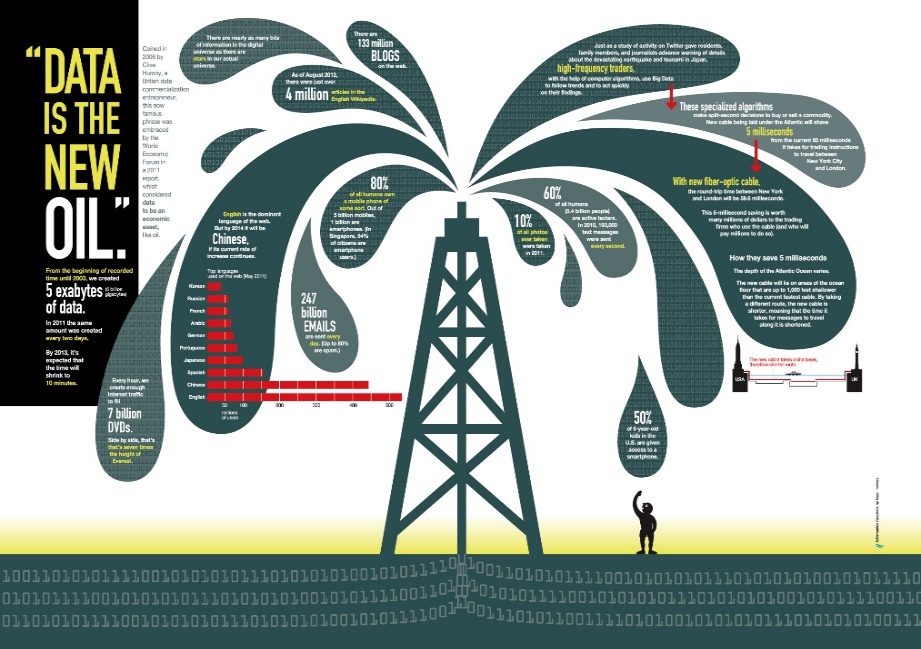 Научные данные
Математические модели
Алгоритмы и программы
Результаты экспериментов 
Результаты измерений
Социологические опросы
Аудио и видеозаписи, фотографии
Документы, таблицы
Лабораторные записи
…
Репозитории результатов экспериментов
ПРОБЛЕМАРезультаты дорогостоящих экспериментов:
пропадают или недоступны
потенциально некорректны
не могут быть воспроизведены
РЕШЕНИЕ
Репозиторий результатов экспериментов
Публикация плана исследования и результатов экспериментов
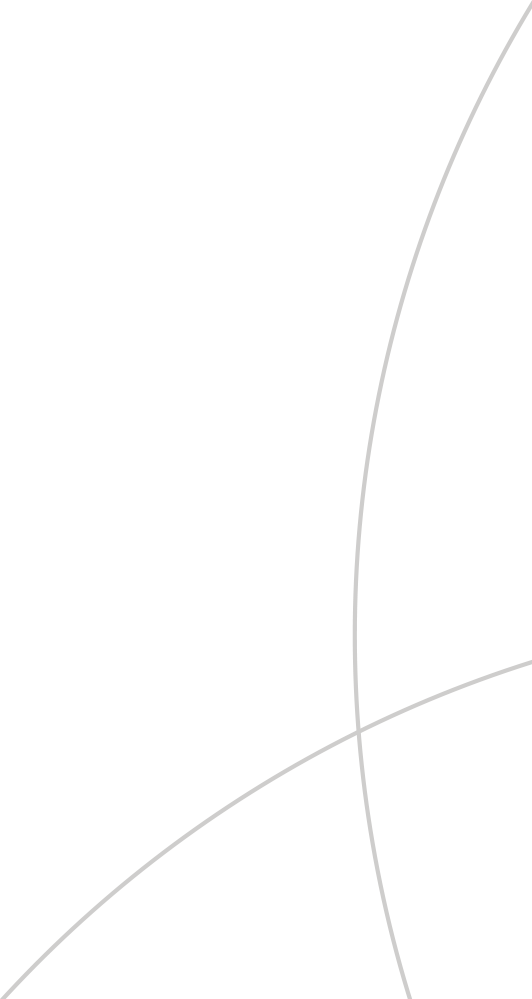 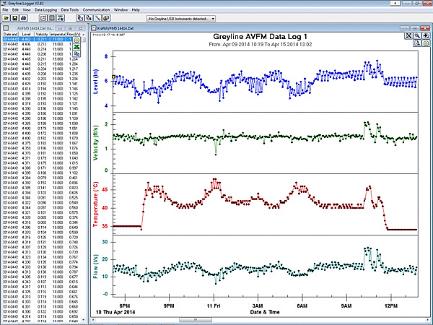 [Speaker Notes: Горизонты библиотек тоже нужно расширять. Еще очень немногими в России осознана проблема сохранения результатов экспериментов. Они ложатся в основу публикаций, но сами по себе обычно недоступны. В итоге их нельзя перепроверить, переиспользовать и даже воспроизвести. Предлагаемое решение состоит в том, чтобы публиковать не только статьи, но и план проведения эксперимента, и сами его исходные результаты. Это еще один вид научно-технической информации, для обработки которой нужен комплекс решений: центры хранения, обработки данных, политики хранения и доступа к результатам экспериментов и, наконец, оператор, который должен следить за их соблюдением.]
Уровни связности данных5-stars open data
Сделайте доступными свои материалы в Интернете под открытой лицензией
Cделайте их доступными в виде структурированных данных
Используйте незапатентованные (непрориетарные) форматы 
Используйте URI для обозначения сущностей, чтобы люди могли ссылаться на них
Связывайте свои данные с другими для обеспечения контекста
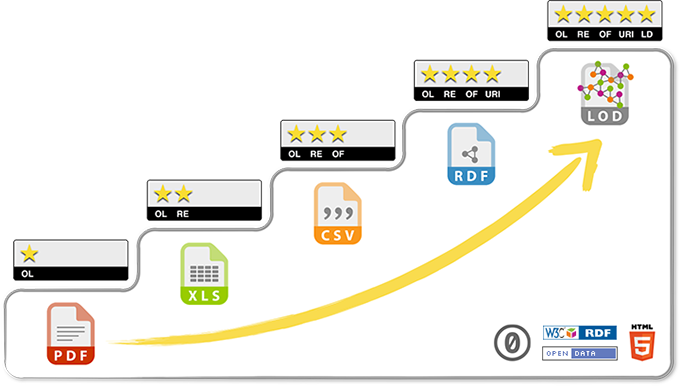 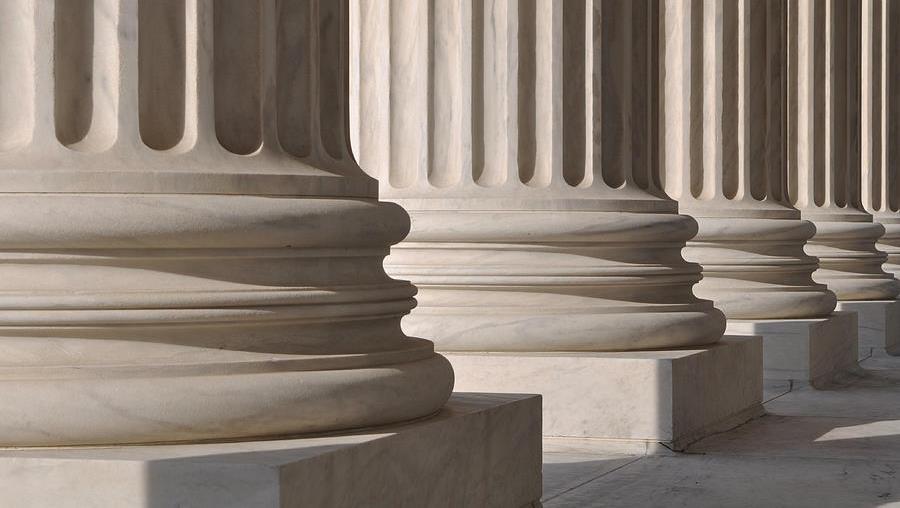 Благодарю за внимание!
Закон лаборатории Фетта
Никогда не пытайтесь повторить удачный эксперимент.
[Speaker Notes: .]